ÍNDICE DE TRANSPARENCIA DE LAS ENTIDADES PÚBLICAS 
Resultados 2015-2016
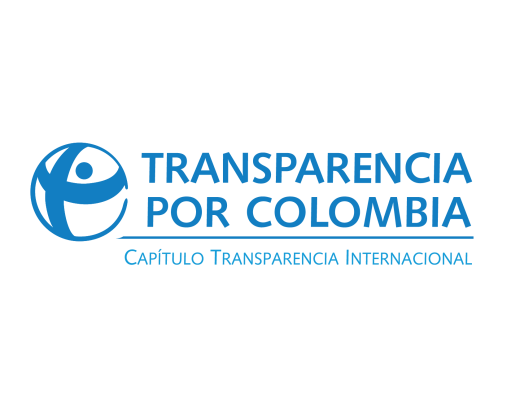 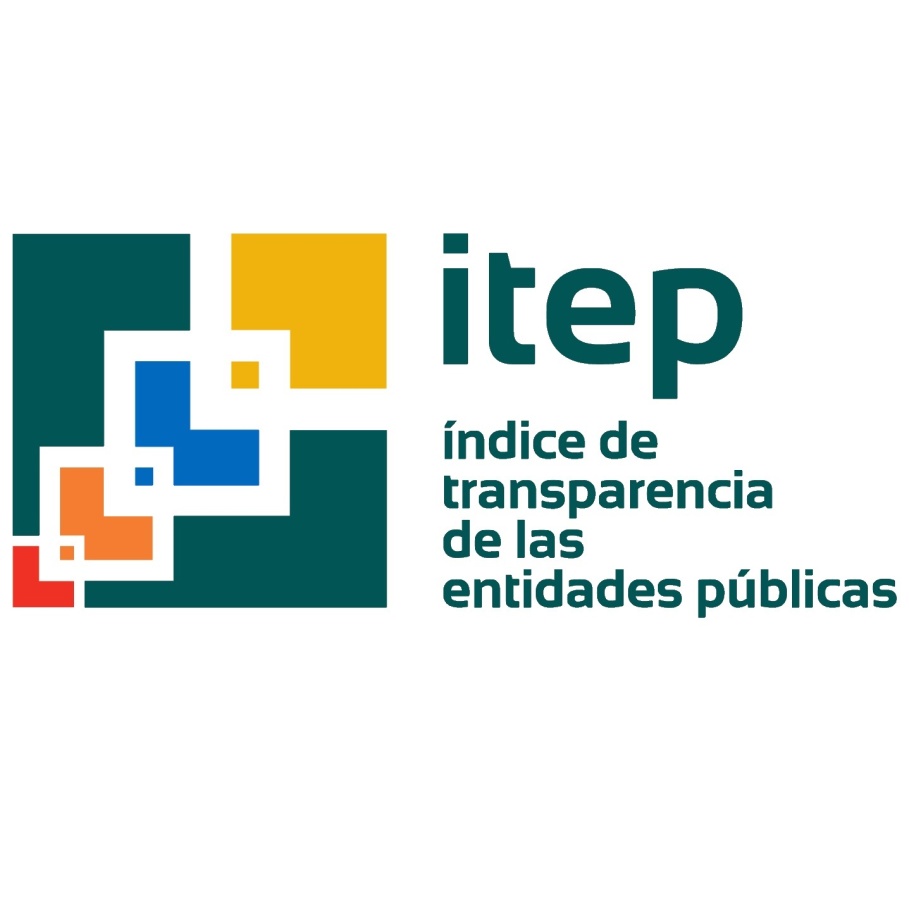 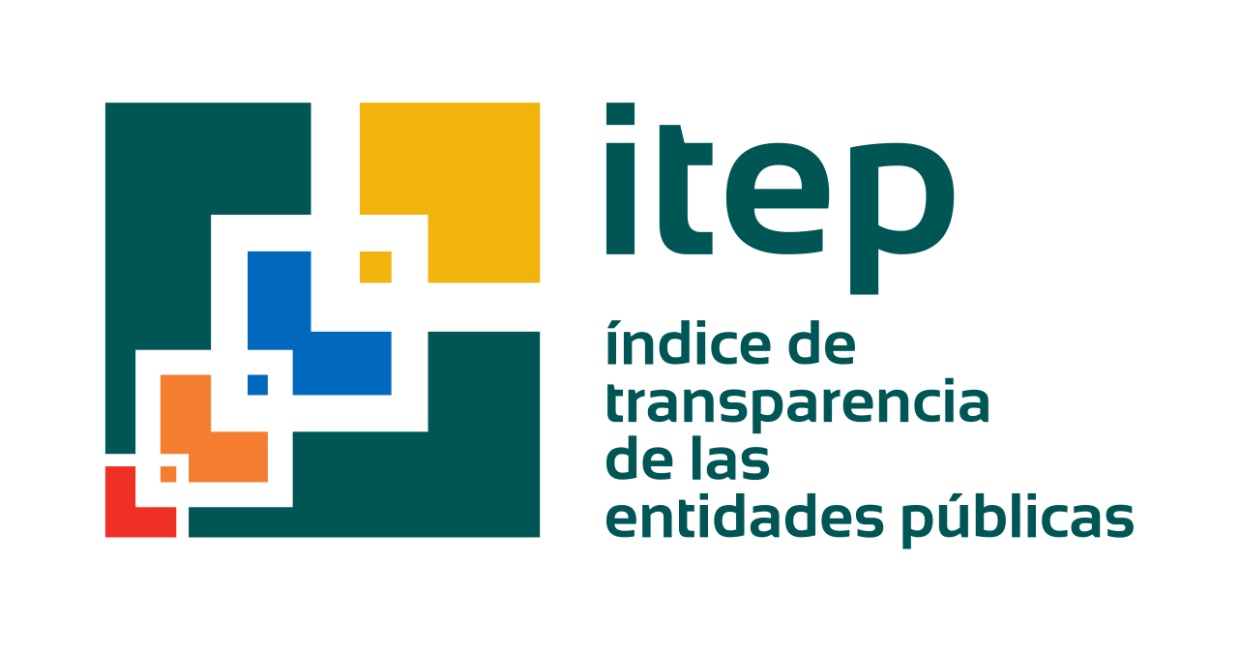 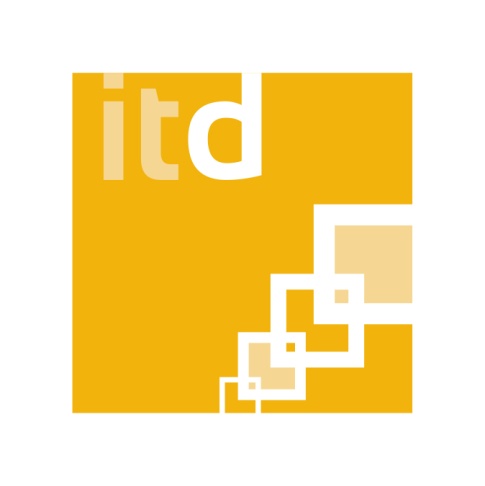 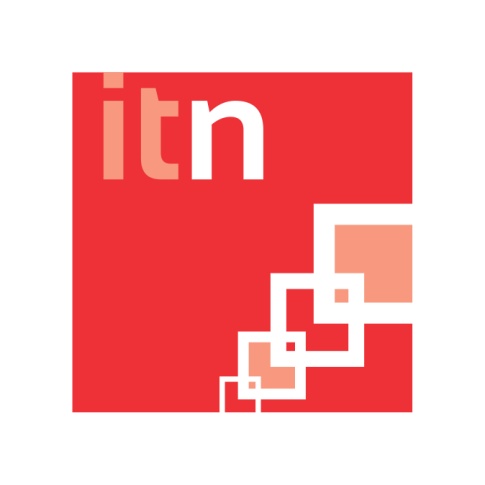 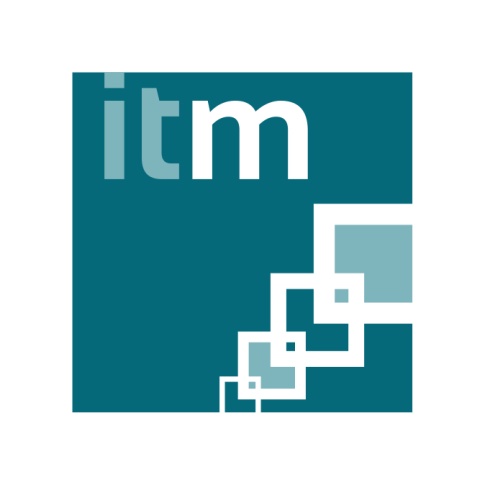 Resultados 2015-2016
Proporción  de entidades por niveles de riesgo
ITN
ITM
ITD
Contralorías
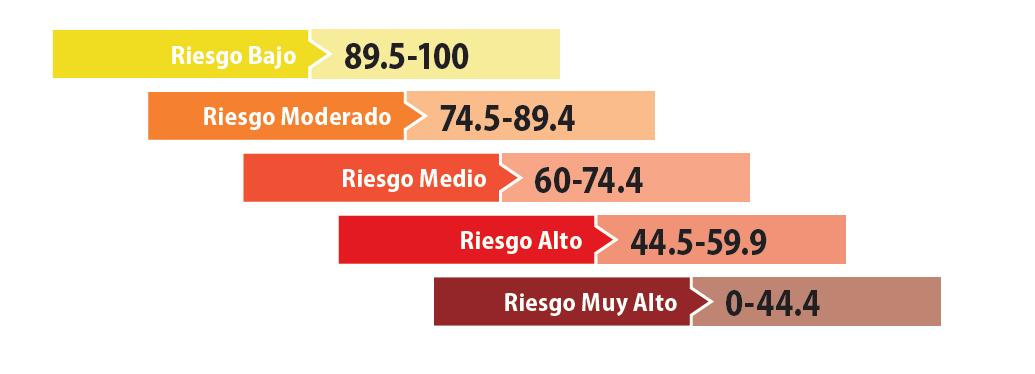 Calificación general ITEP
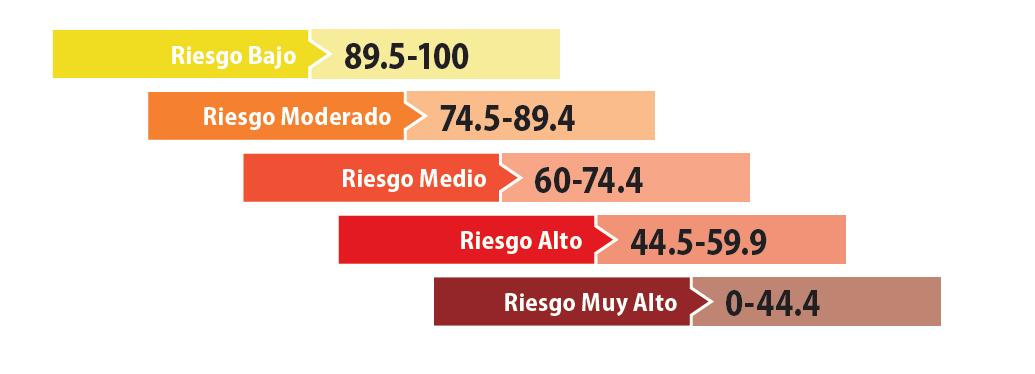 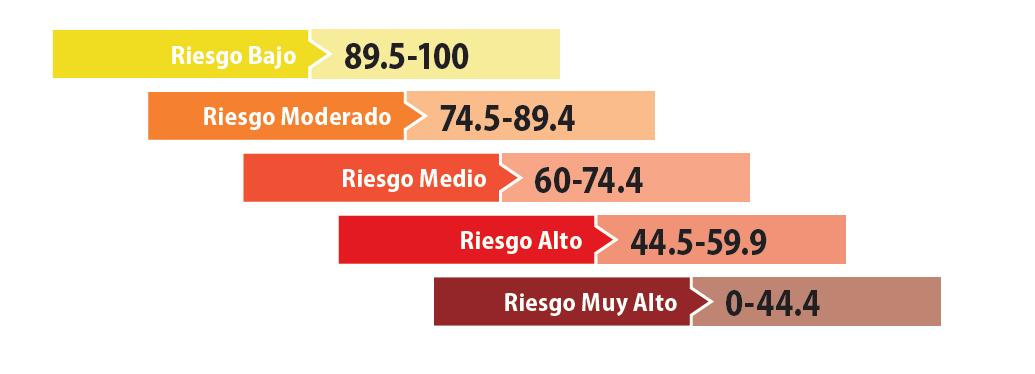 MAPA DE RIESGO Entidades Nacionales
74.4
00.0
100
89.4
44.4
59.9
Mapa de riesgo entidades territoriales
100
00.0
74.4
59.9
89.4
44.4
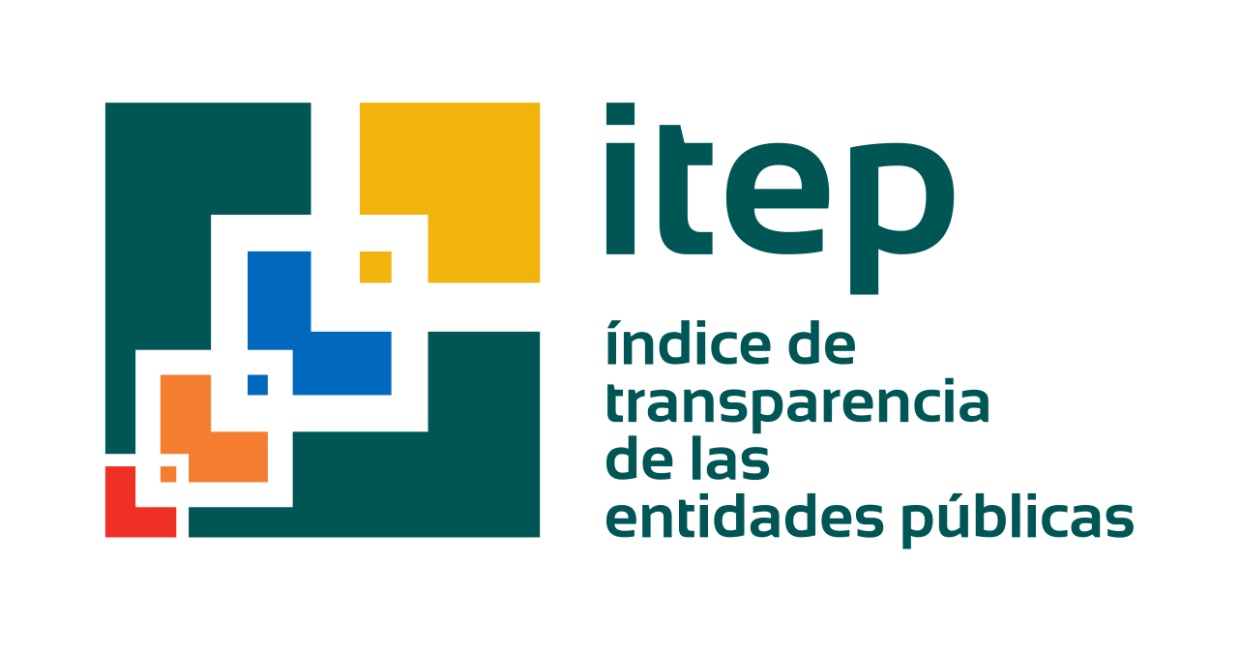 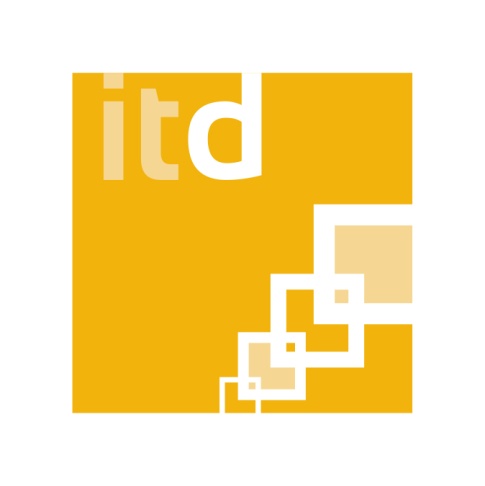 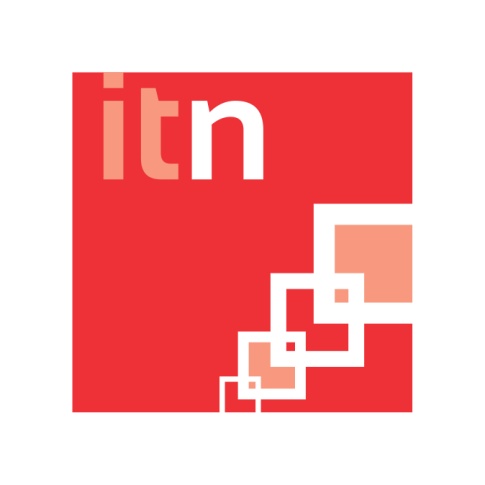 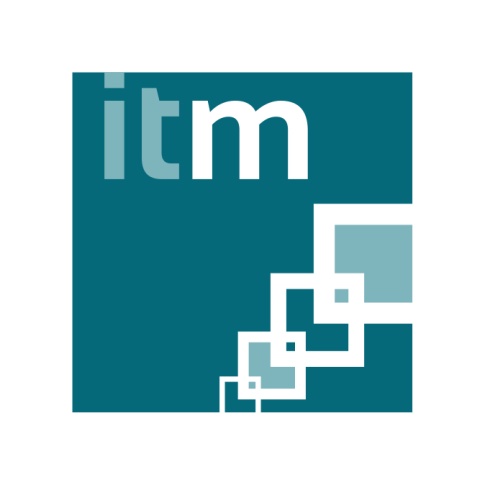 Talento humano
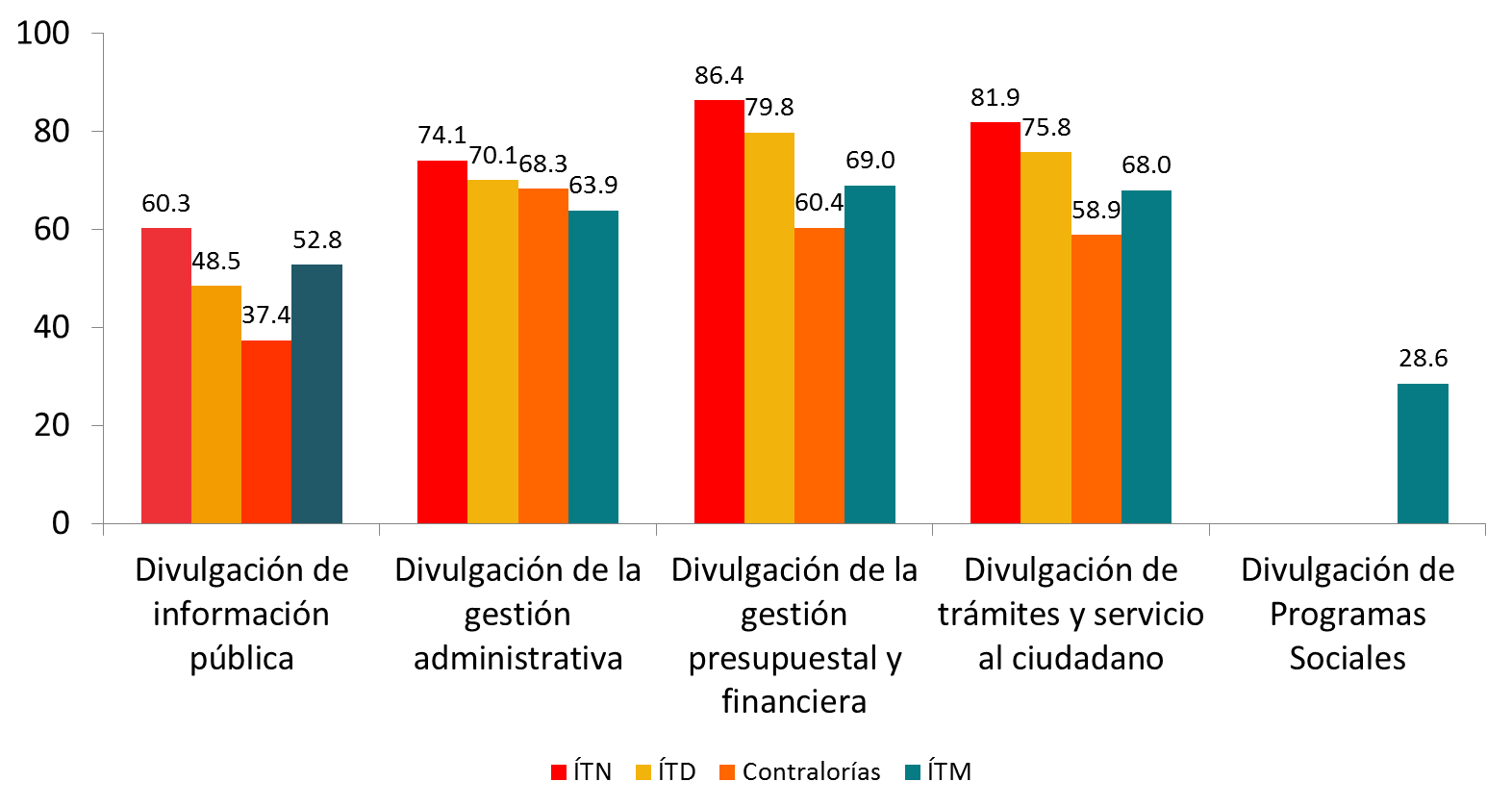 Indicador: Gestión del talento humano
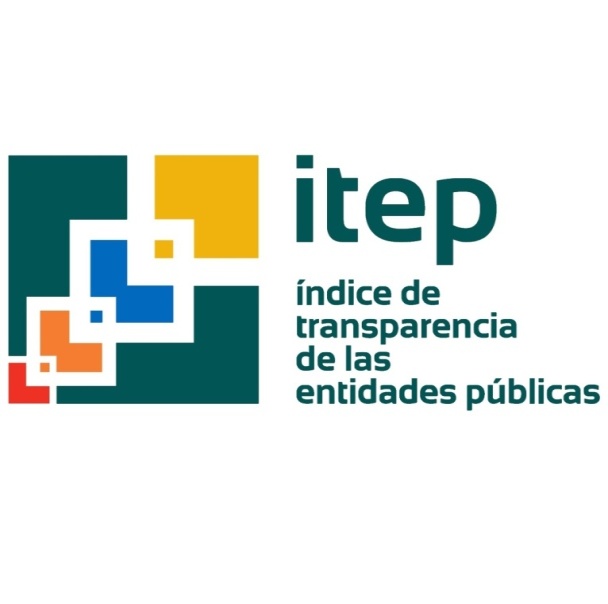 Talento Humano*
Condiciones institucionales
Ingreso
Conformación**
Capacitaciones
Seguimiento y evaluación
* Para la explotación de datos de talento humano se tuvieron en cuenta solamente 66 entidades del orden nacional, que corresponden a la Rama Ejecutiva.** Los datos de este punto correspondientes a las entidades nacionales excluyen a las Fuerzas Armadas
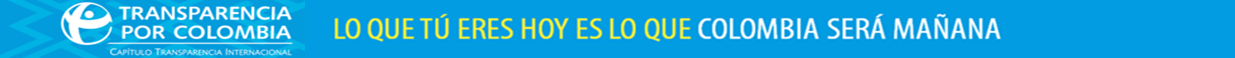 1. Condiciones institucionales
Planeación estratégica del talento humano
Calificación promedio del contenido de la Planeación estratégica del talento humano
Existencia
61,8 / 100
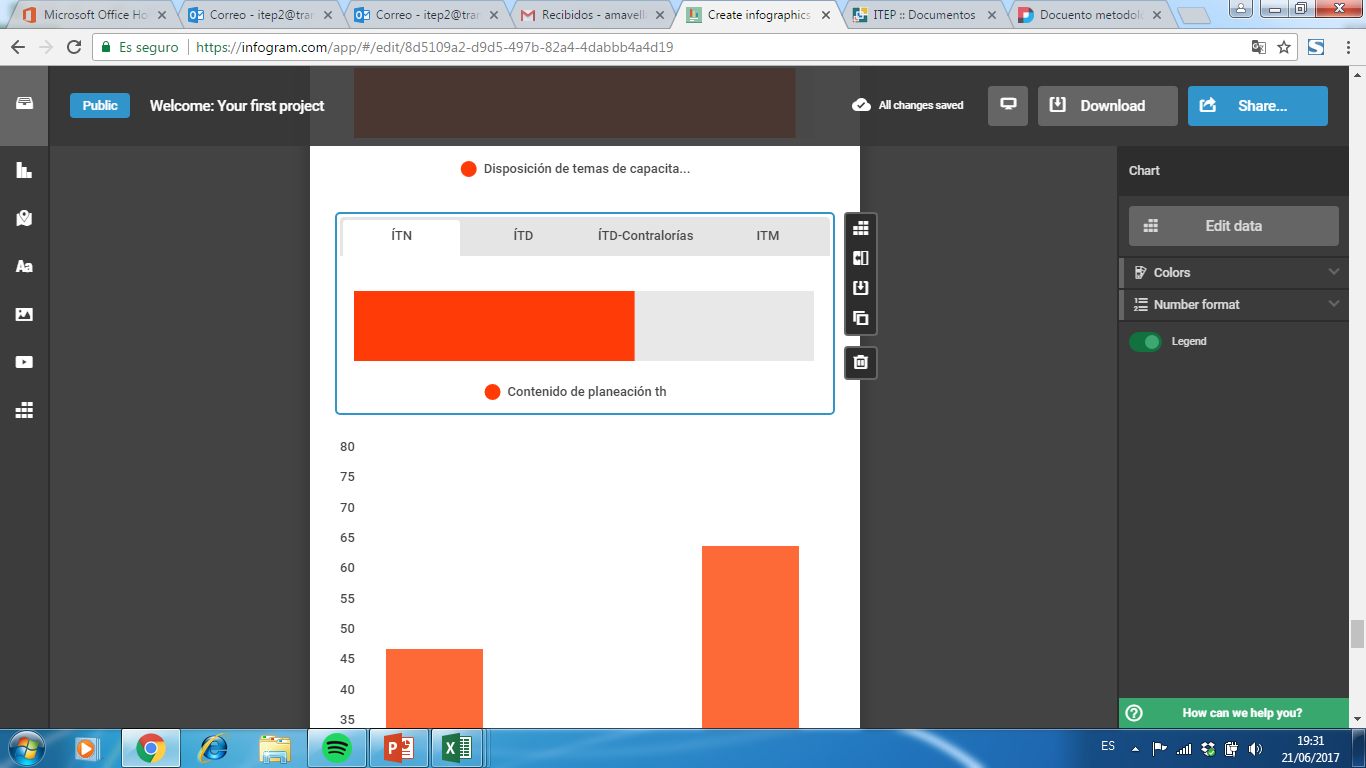 Entidades
nacionales
65/66
98,5%
57,1/100
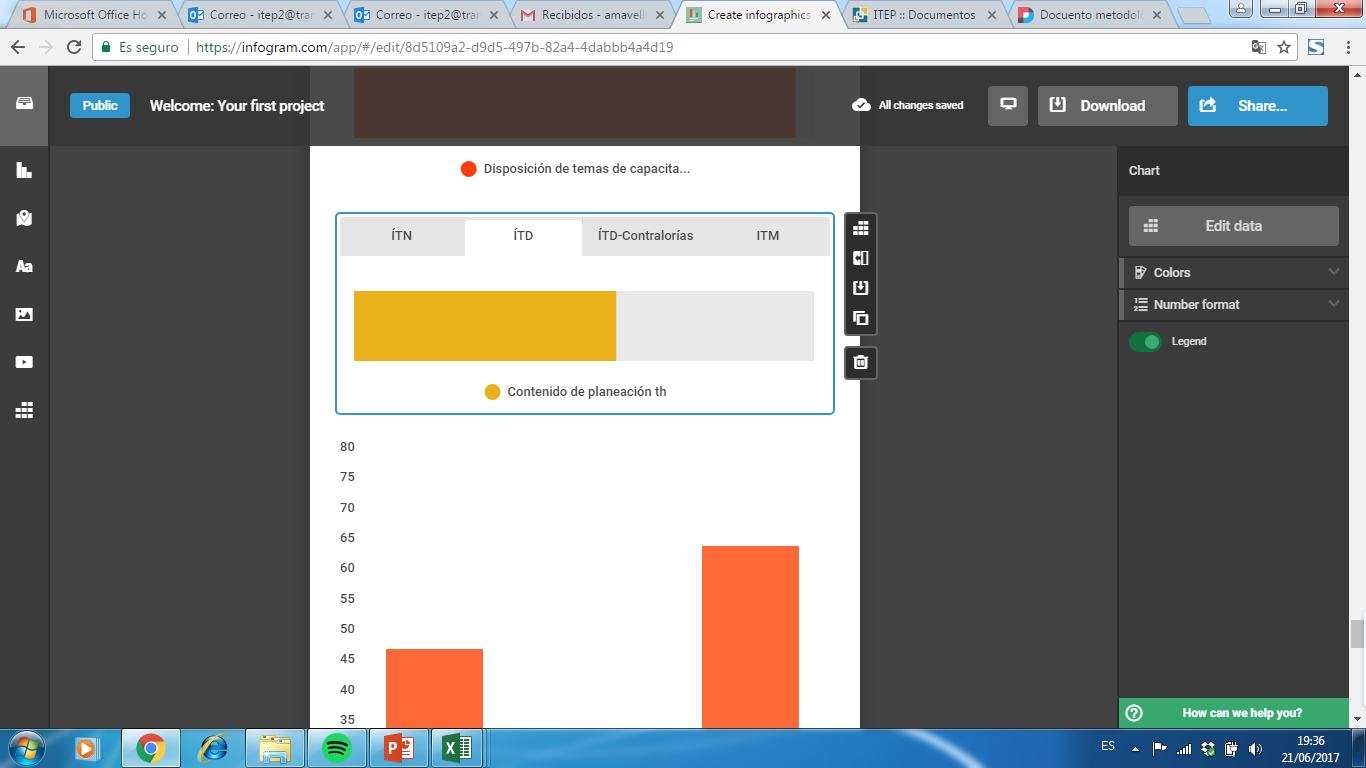 Gobernaciones
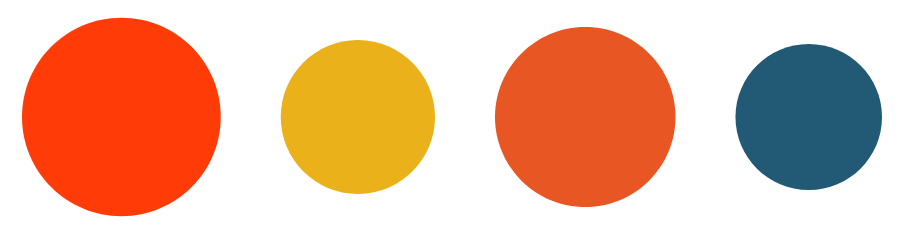 19/32
59,4%
51,9/100
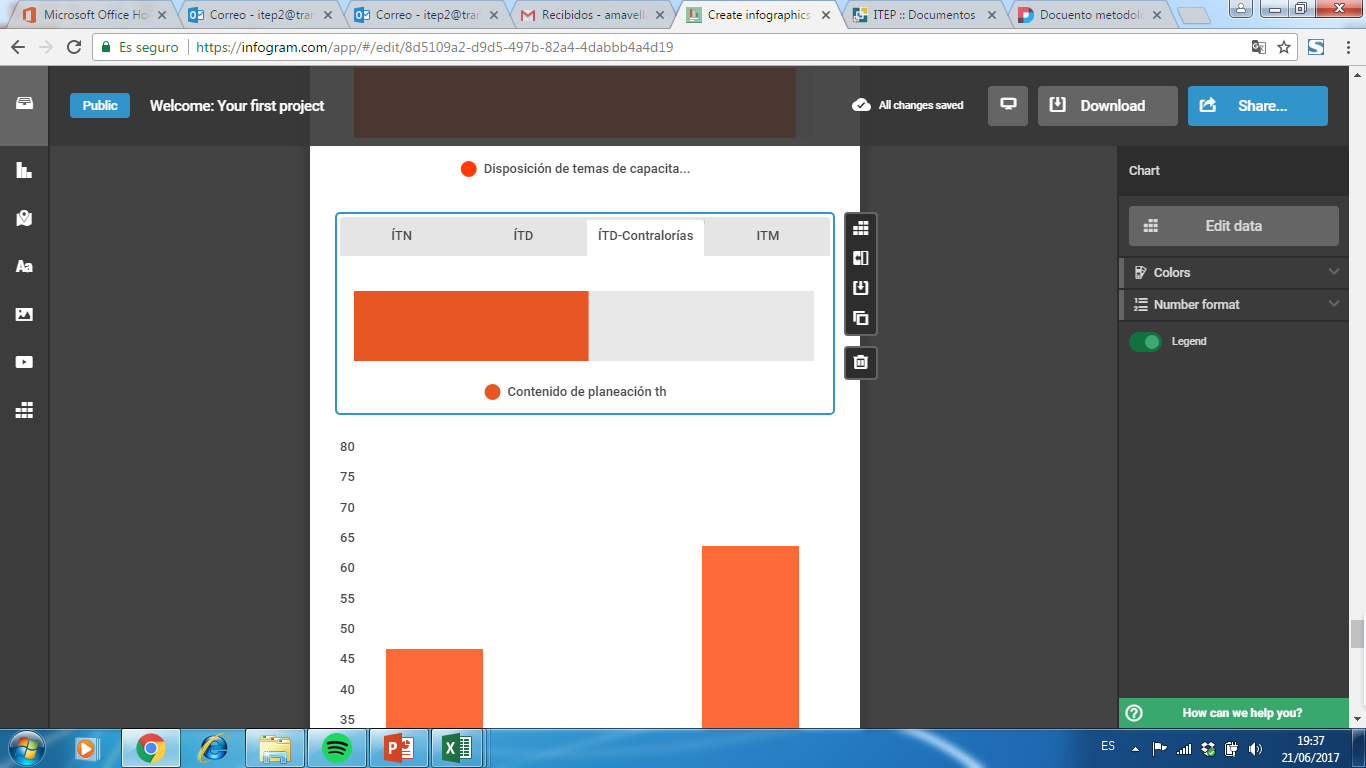 Contralorías Departamentales
26/32
81,3%
42,9/100
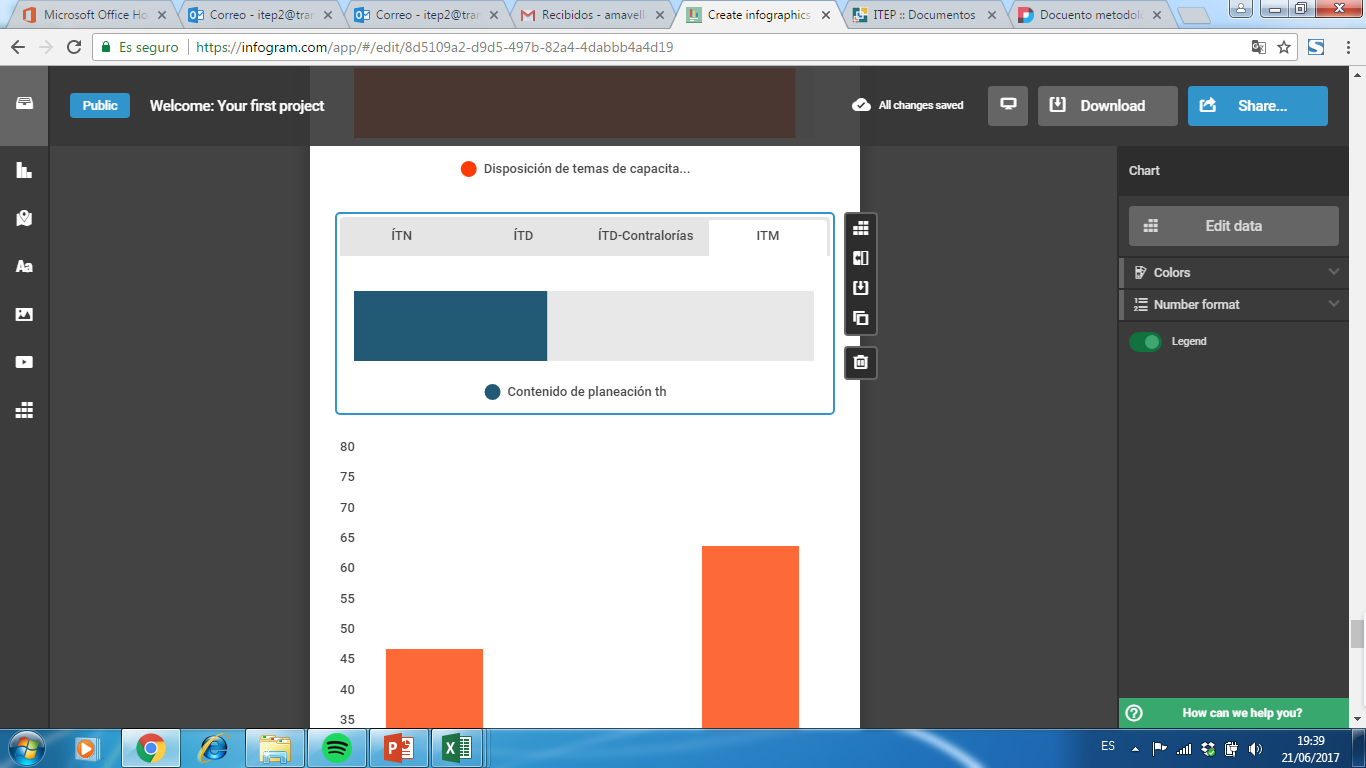 15/28
Municipios
53,6%
[Speaker Notes: Los componentes evaluados son: Procesos de ingreso, procedimientos de mérito, procedimientos de seguimiento y evaluación, procedimientos de incentivos, disposición de recursos para capacitaciones, temas de capacitaciones, disposición de horas para capacitaciones, capacitaciones en transparencia y anticorrupción y estrategia de movimiento del personal]
A. Procedimientos de mérito
No. de entidades que en su planeación estratégica del talento humano mencionaron procesos de mérito
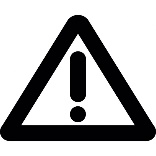 De estas entidades…
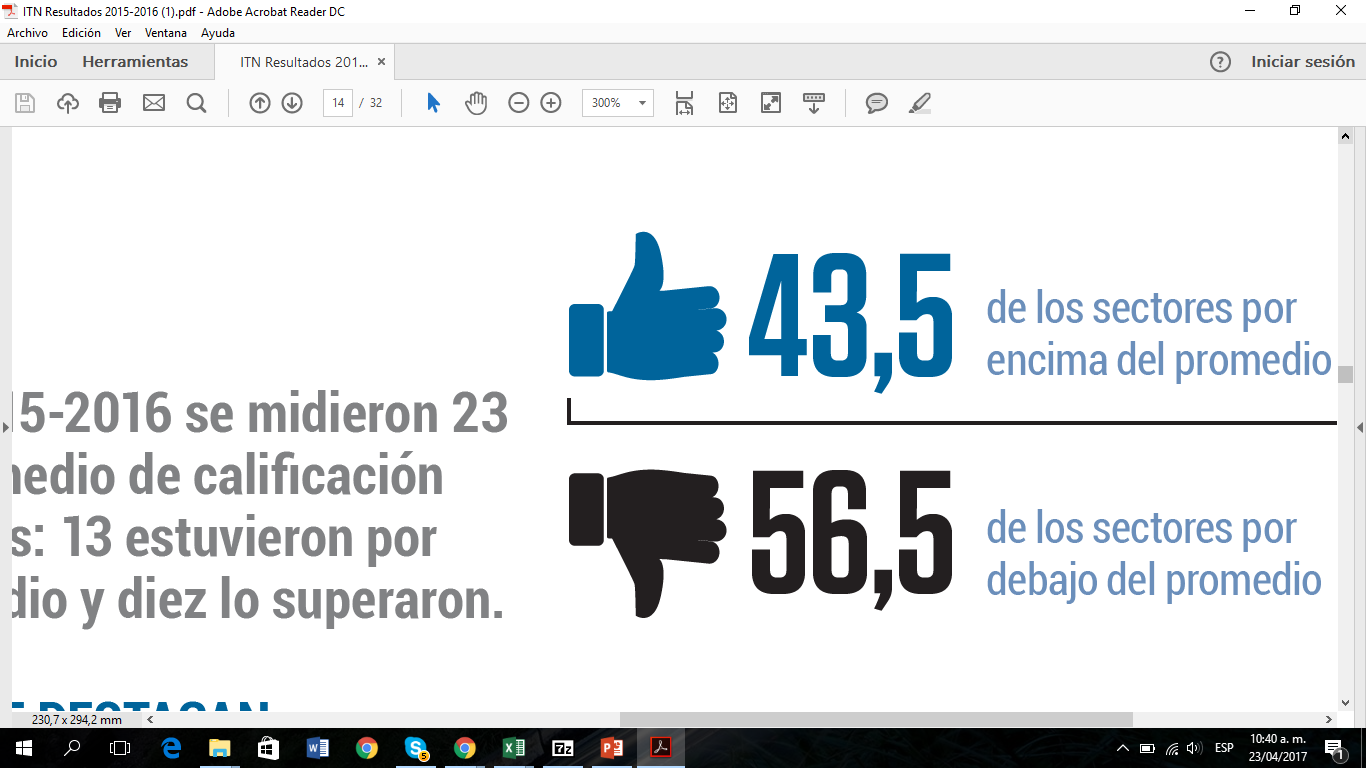 36 de 65
Entidades
Nacionales2015
2/36No reportaron ingresos
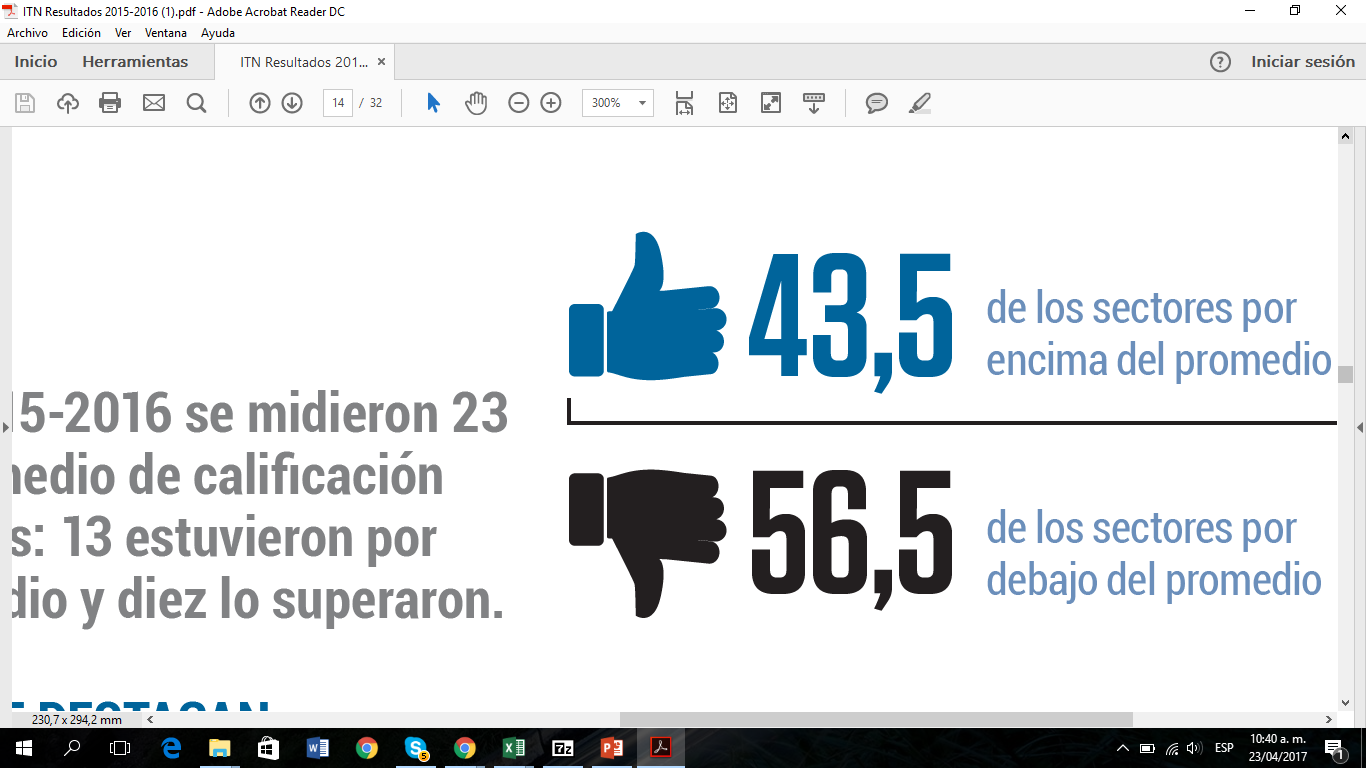 8 de 19
5/8No reportaron ingresos
Gobernaciones2016
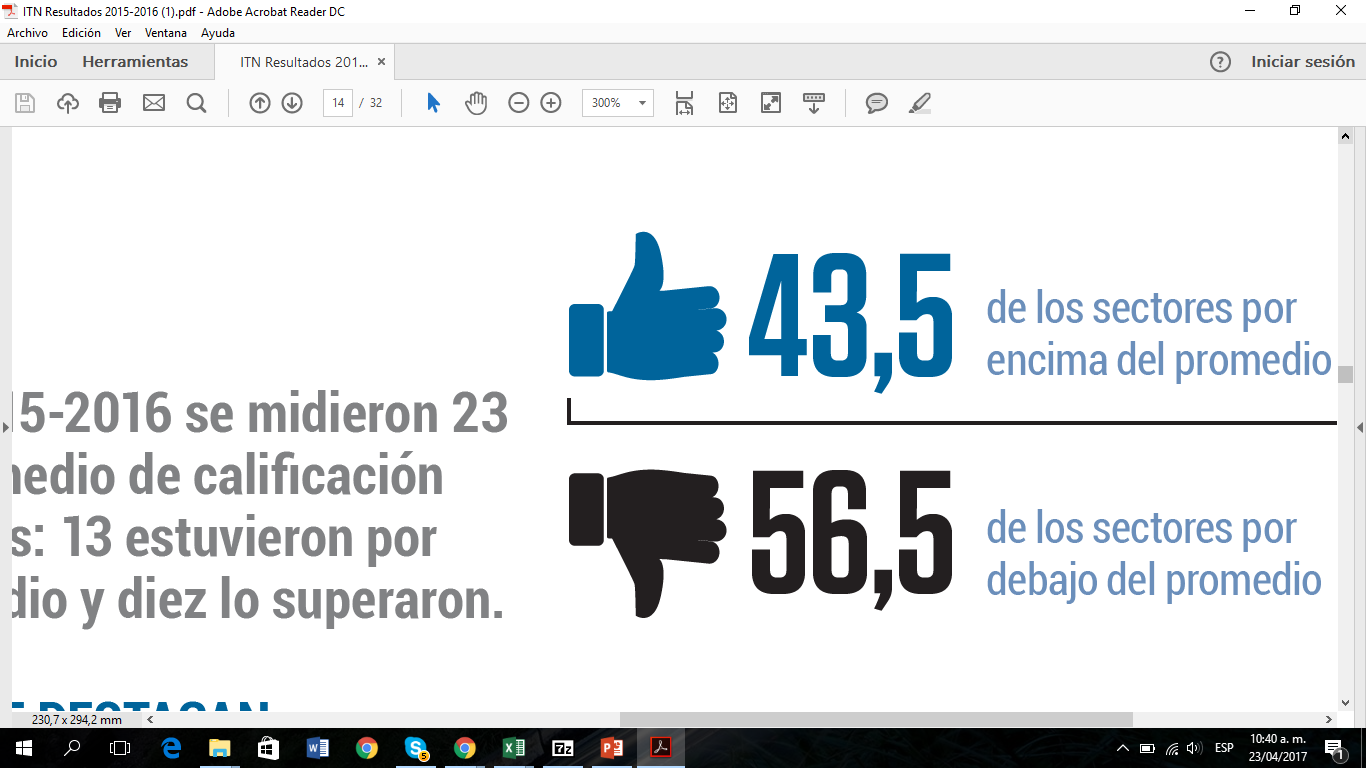 7 de 26
Contralorías Departamentales2016
2/7No reportaron ingresos
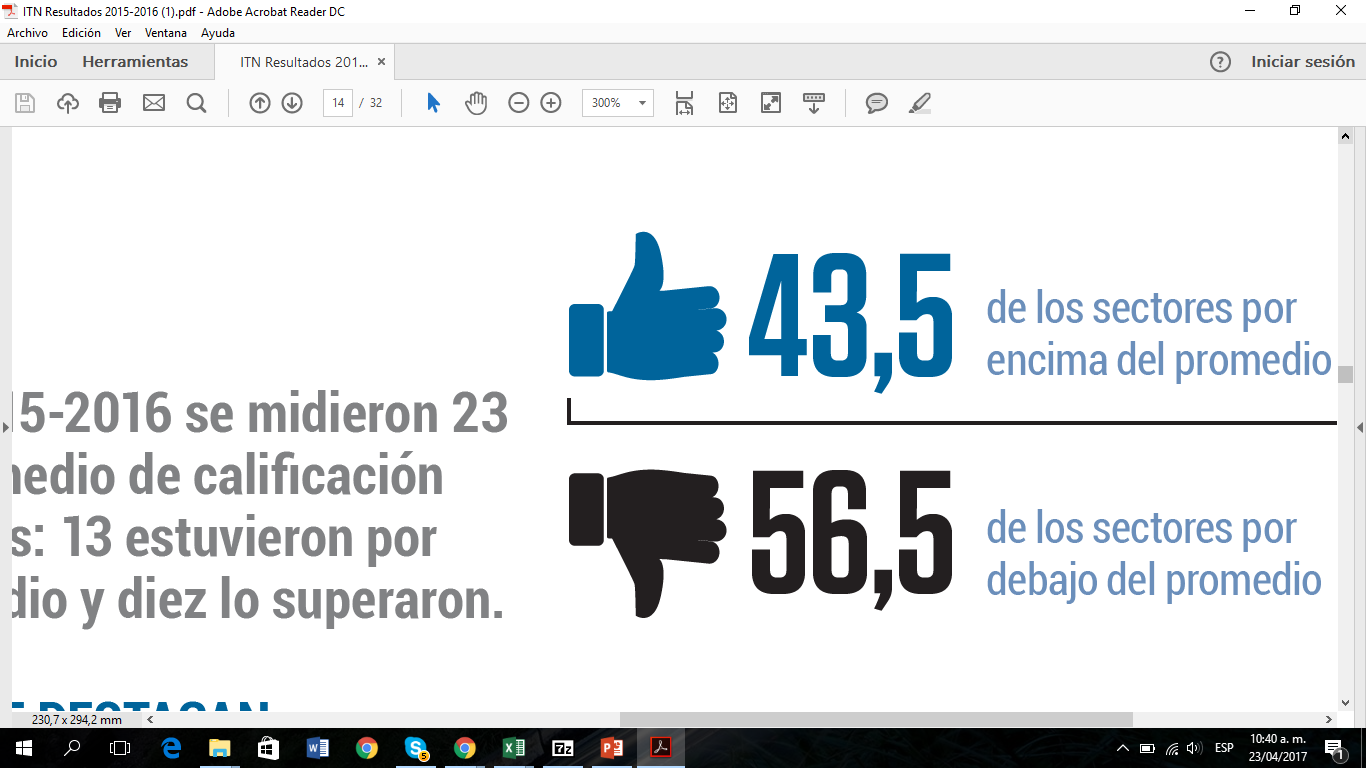 9 de 15
2/9No reportaron ingresos
Municipios2016
B. Seguimiento y evaluación
No. de entidades que en su planeación estratégica del talento humano mencionaron procesos de seguimiento y evaluación
De estas entidades…
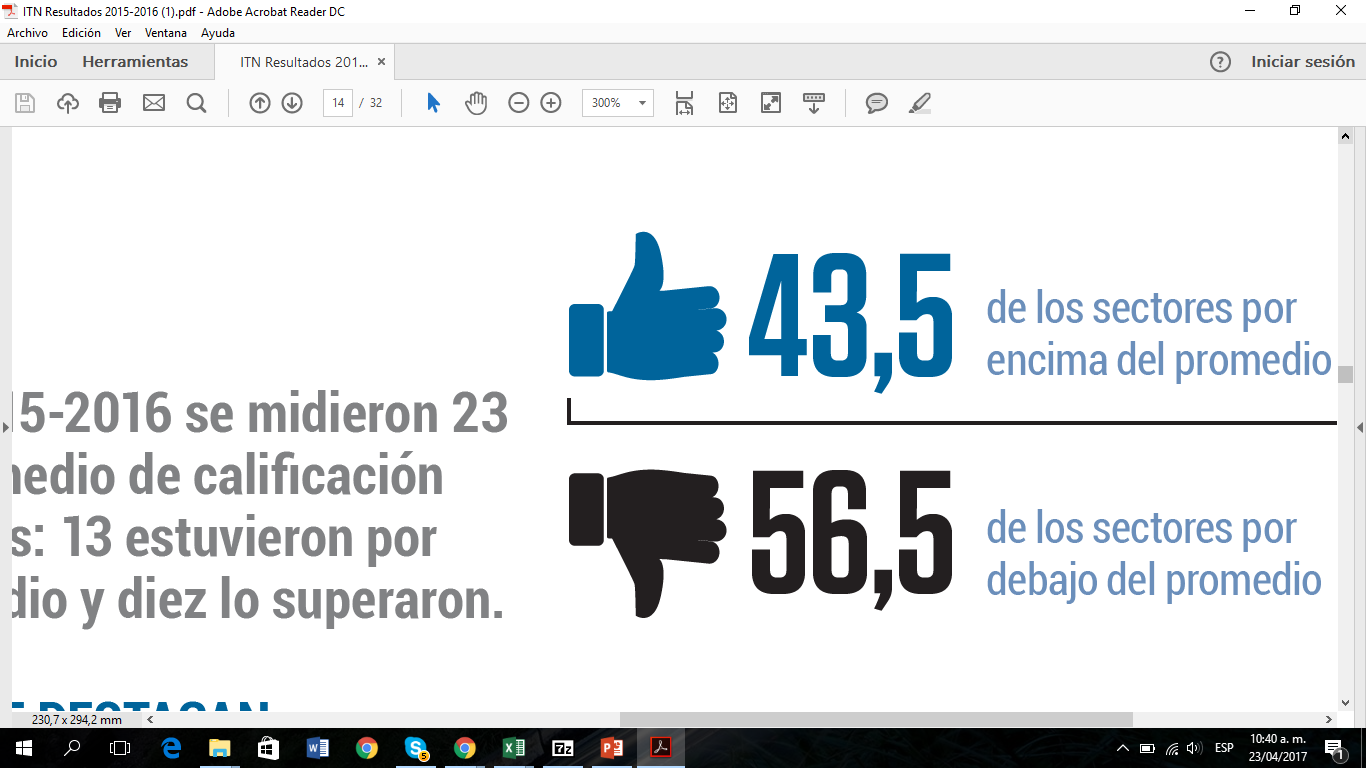 36 de 65
Entidades
nacionales
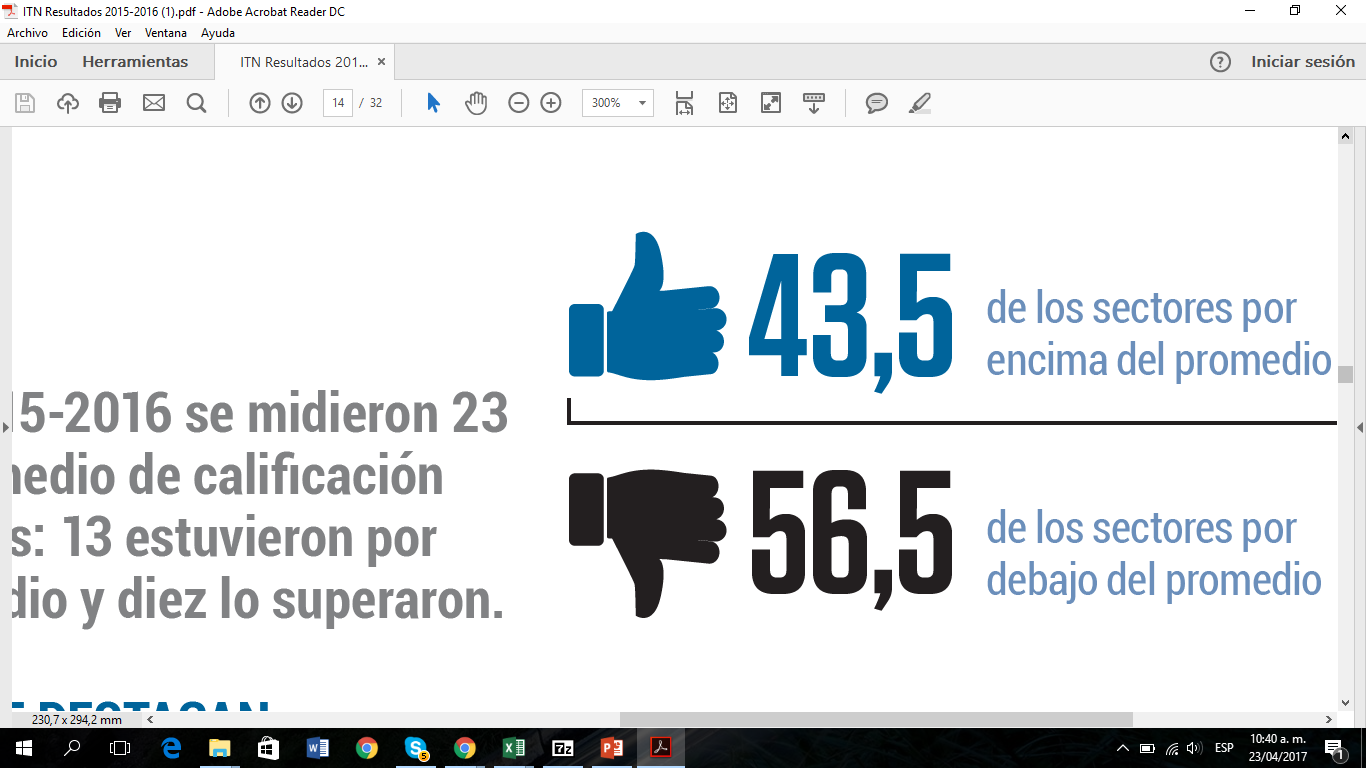 11 de 19
Gobernaciones
10 de 26
Contralorías Departamentales
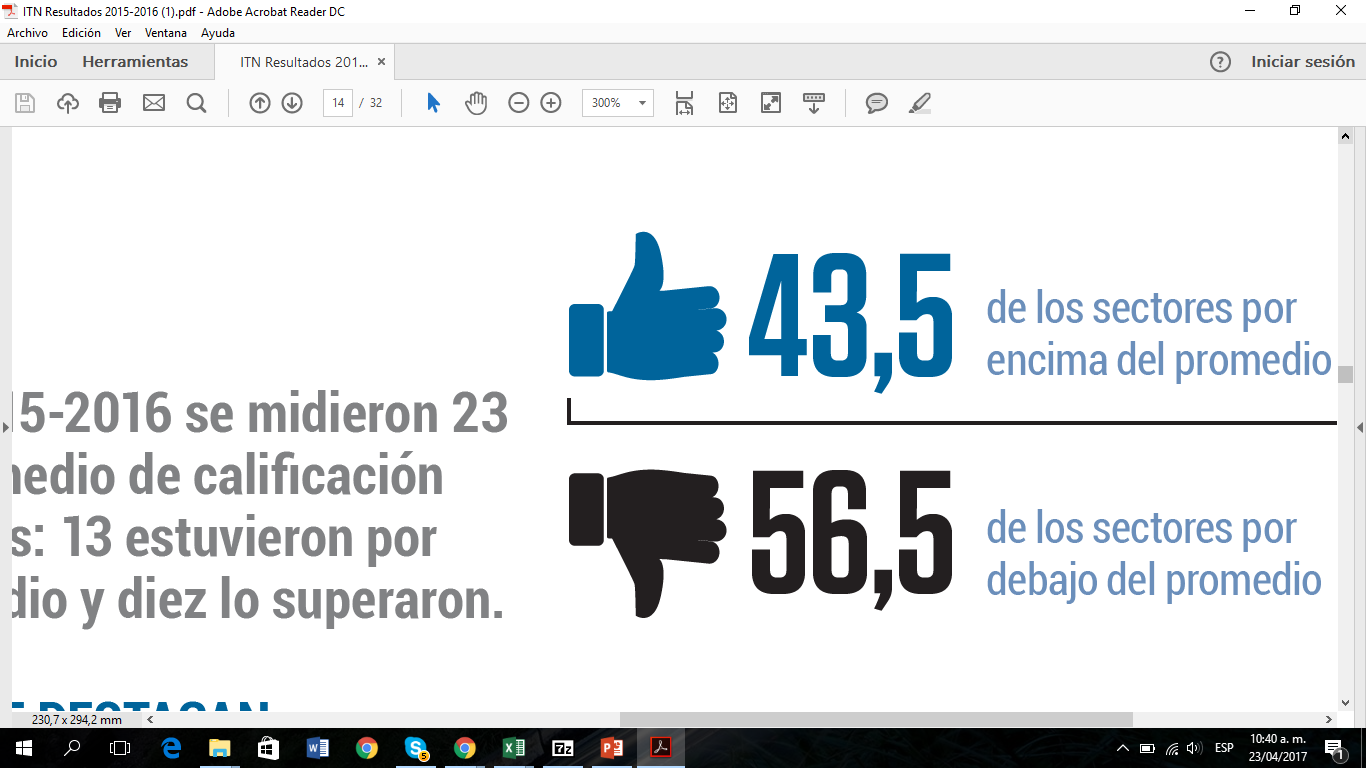 11 de 15
Municipios
Ingresos por mérito de LNR en nivel Directivo y Asesor
2. Ingreso
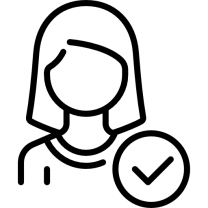 No. de funcionarios que ingresaron por proceso de mérito
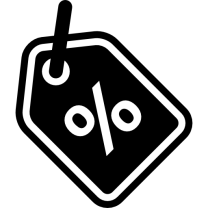 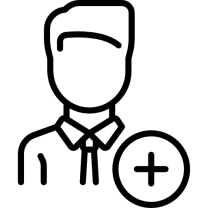 No. de funcionarios que ingresaron
74%
46%
Entidades
Nacionales2015
479 directivos
897 asesores
356 directivos
412 asesores
17%
13%
527 directivos
199 asesores
89 directivos
26 asesores
Gobernaciones2016
5%
0%
95 directivos
23 asesores
5 directivos
0 asesores
Contralorías Departamentales2016
1%
0%
298 directivos
103 asesores
3 directivos
0 asesores
Municipios2016
3. Conformación
Planta de personal
Planta       67.886 funcionarios
Entidades
Nacionales
Planta       15.829 funcionarios
Gobernaciones
Planta       1.063 funcionarios
Contralorías Departamentales
Planta       10.052 funcionarios
Municipios
3. Conformación
Funcionarios de planta vs Contratistas
Contratistas 28.324
Planta 67.886
Entidades
Nacionales
Contratistas 12.308
Planta 15.826
Gobernaciones
Contratistas 40
Planta 1.603
Contralorías Departamentales
Contratistas 17.910
Planta 10.052
Municipios
3. Conformación
Calificación promedio Brecha
4.2 Capacitaciones
Temas de capacitación*
Tema más capacitado
Tema menos capacitado
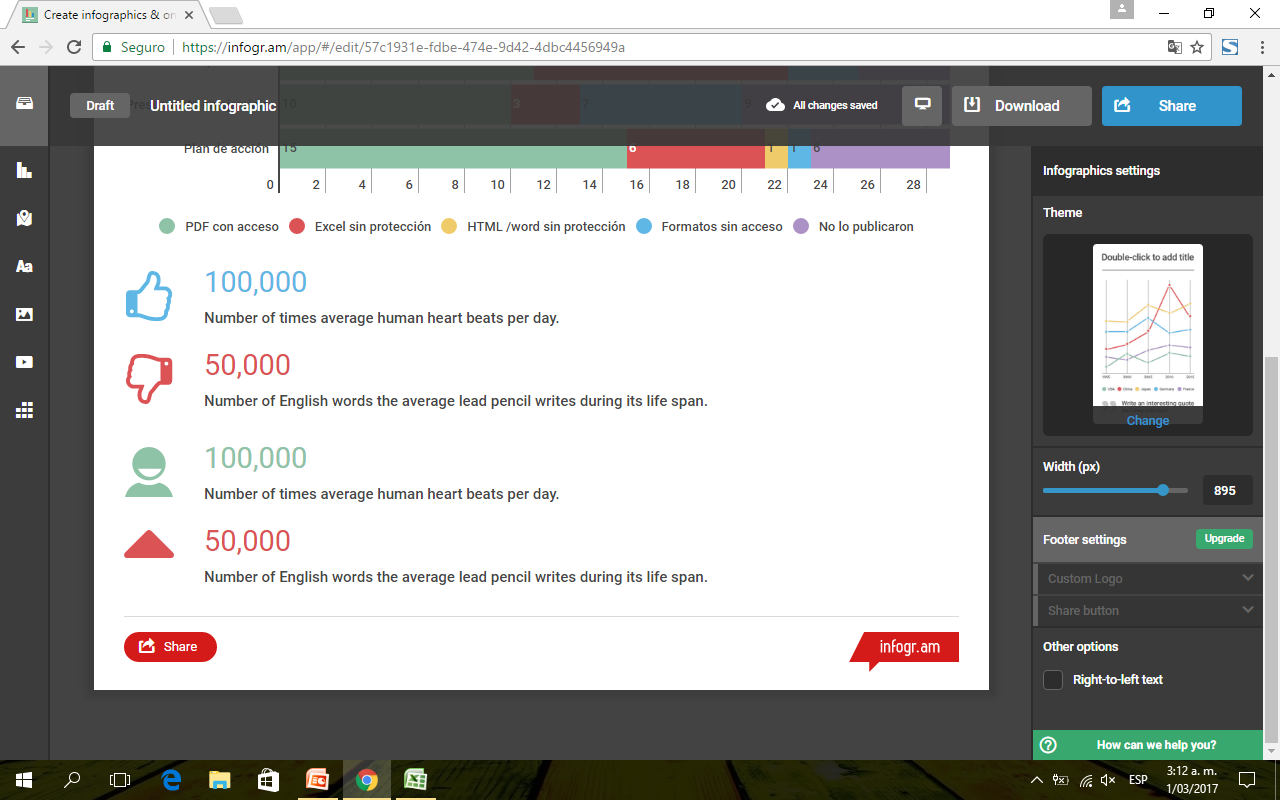 No. Entidades que lo trataron
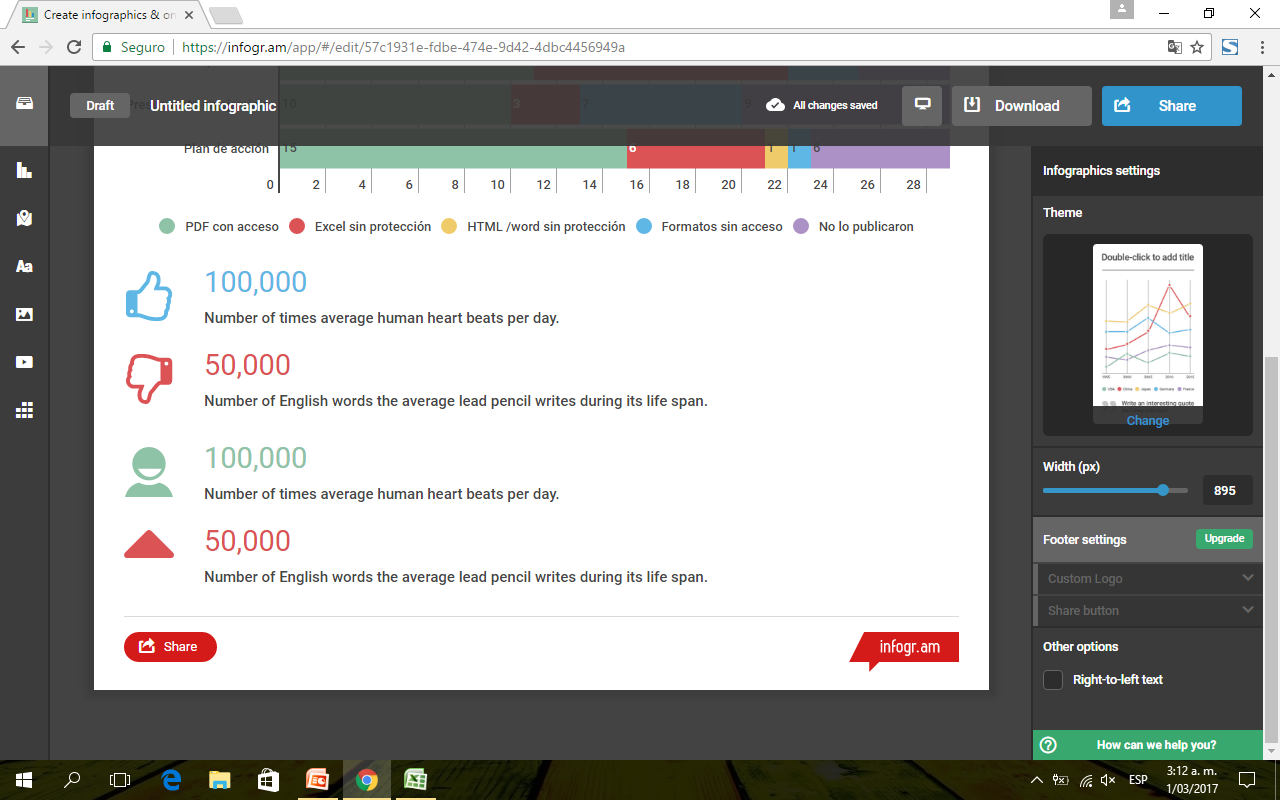 No. Entidades que lo trataron
Entidades
Nacionales
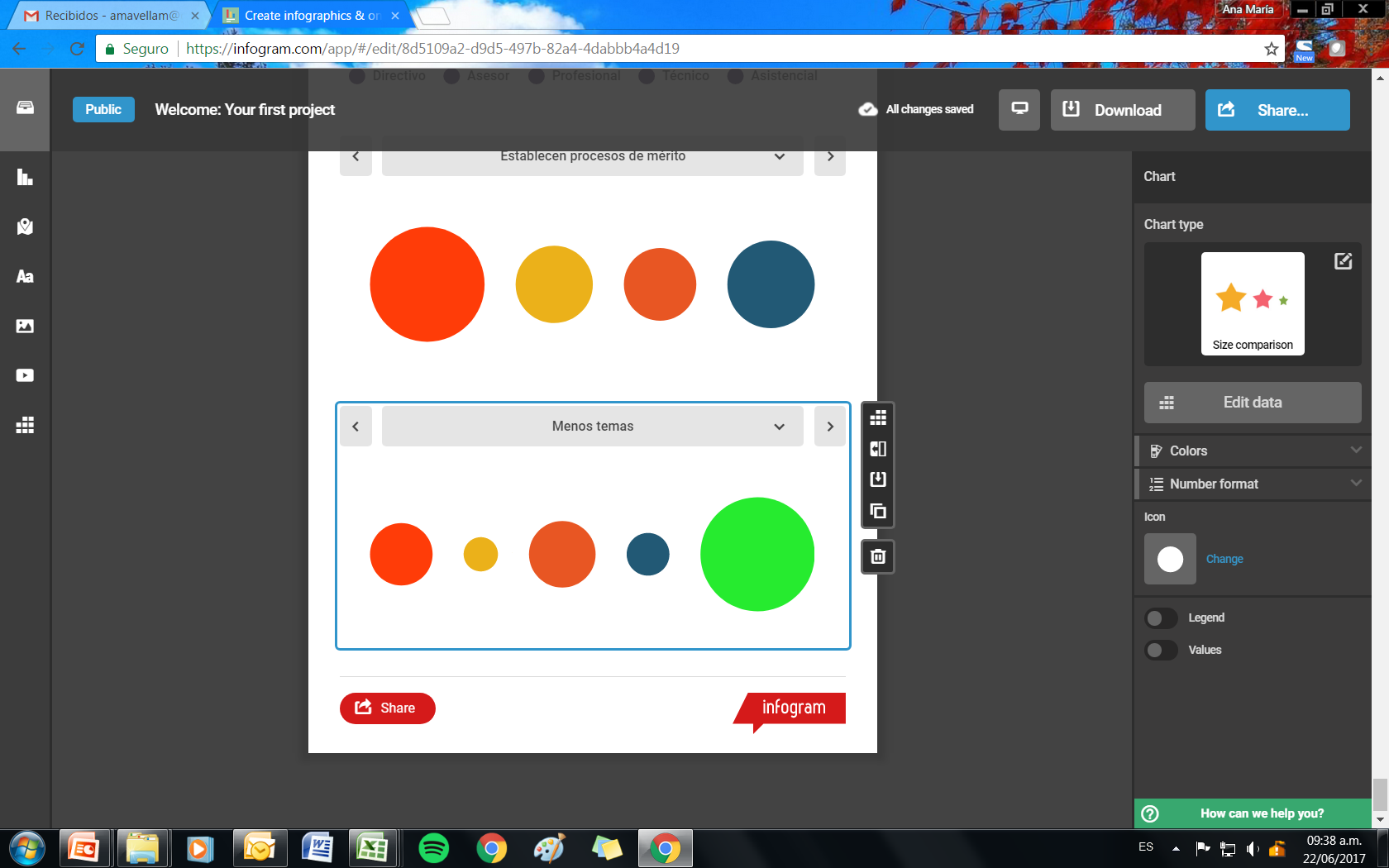 Contratación pública
Gestión financiera
20/62
54/62
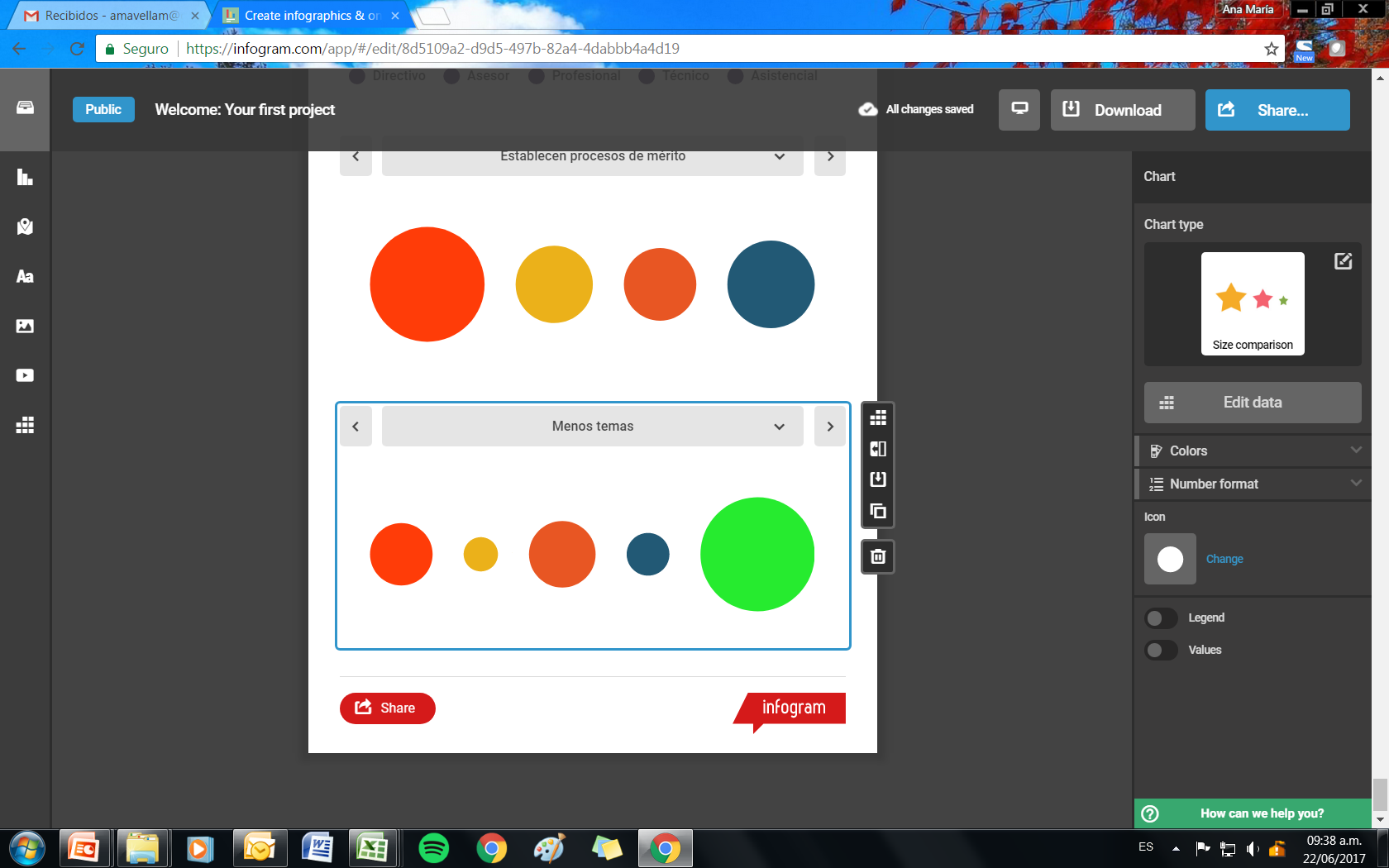 Contratación pública y talento humano
Participación ciudadana
Gobernaciones
3/28
19/28
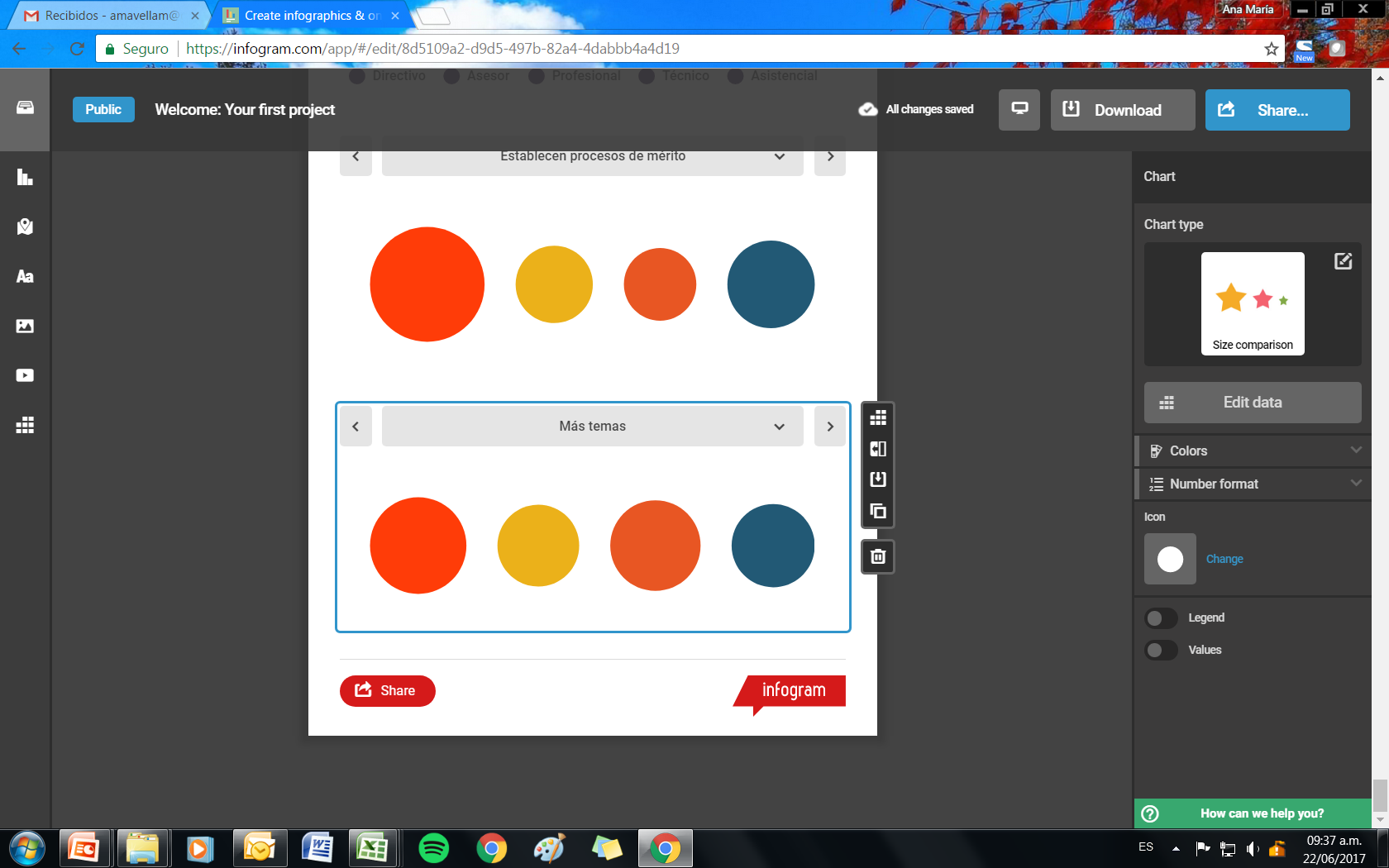 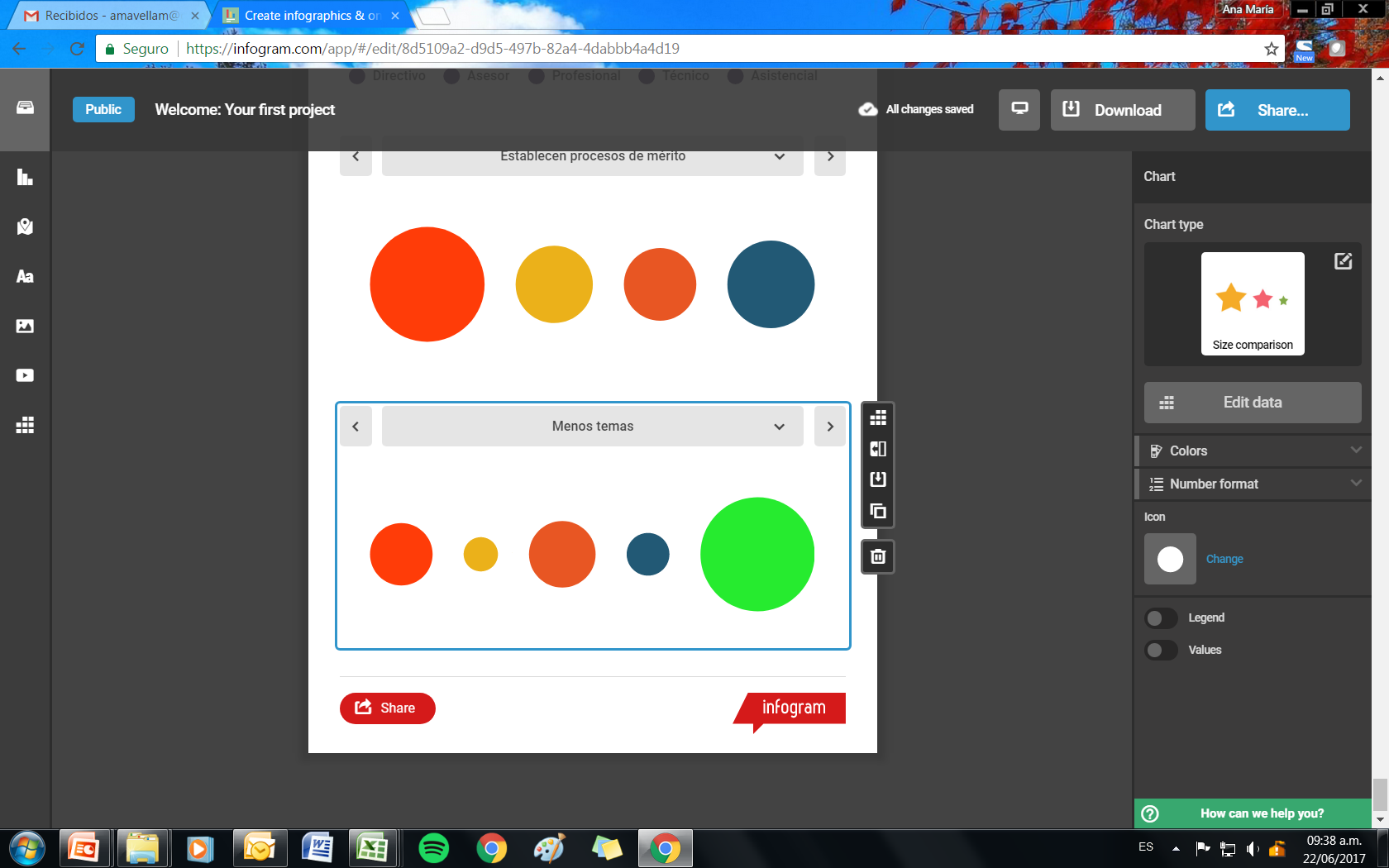 Contralorías Departamentales
23/29
Participación y servicio al ciudadano
11/29
Contratación pública
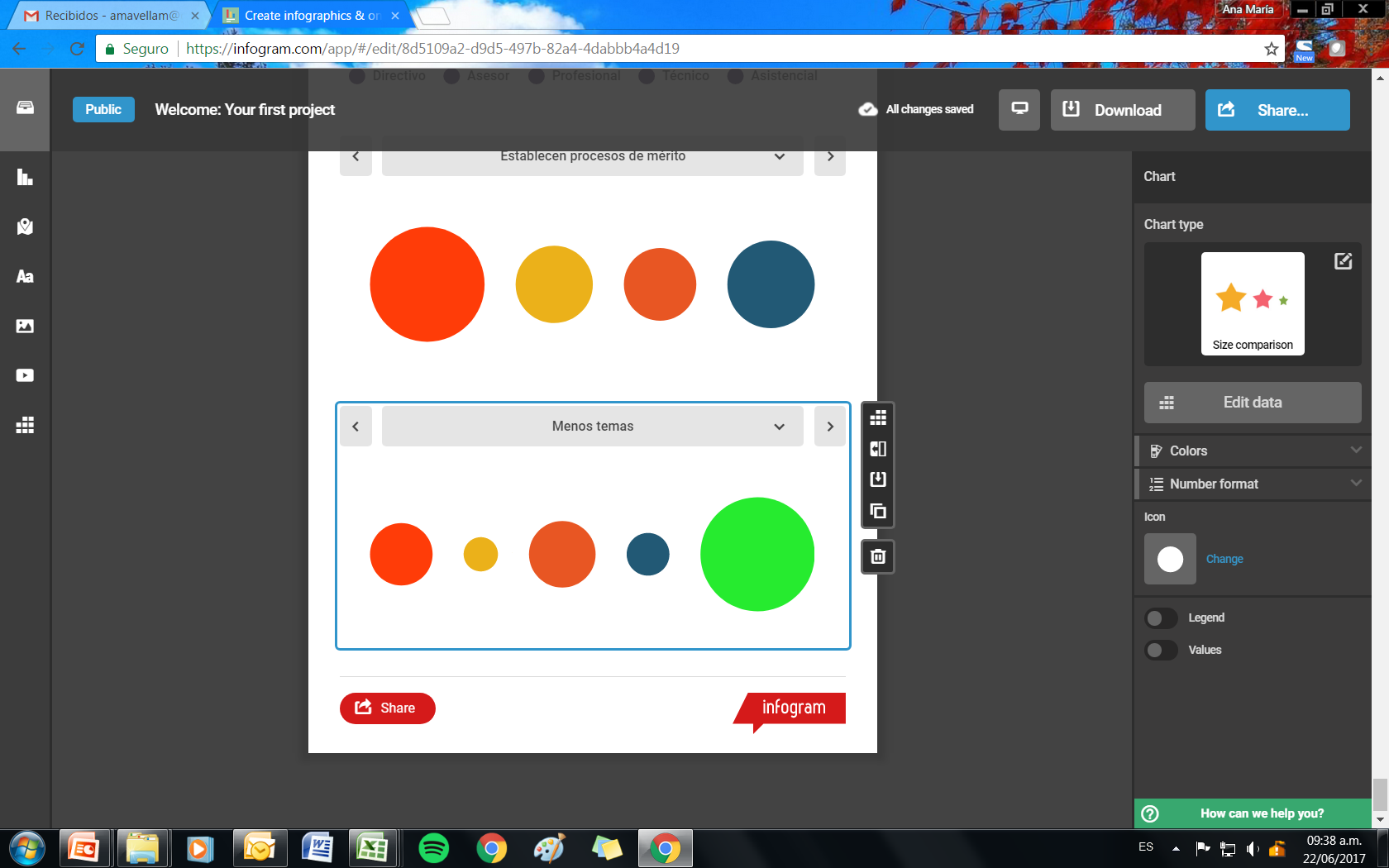 17/22
Municipios
4/22
Servicio al ciudadano
Participación ciudadana
[Speaker Notes: * Los temas de capacitación son: Contratación pública, gestión financiera, talento humano, servicio al ciudadano, participación ciudadana, gestión administrativa, gobierno de la información, cultura organizacional y lucha anticorrupción]
Funcionarios de carrera evaluados y funcionarios de LNR y provisionales a los que se les realiza seguimiento
2. Seguimiento o evaluación
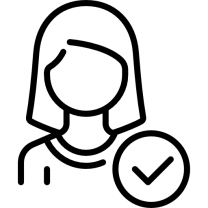 No. de funcionarios con seguimiento o evaluación
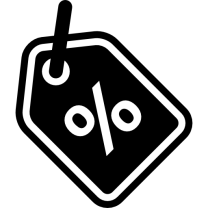 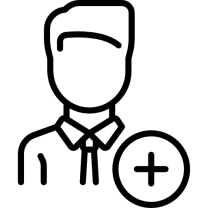 No. de funcionarios
88%
44%
21%
30.461 carrera
10.392 LNR
20.903 provisionales
26.789 carrera
5.026 LNR
4.455 provisionales
Entidades
Nacionales
7.240 carrera
1.978 LNR
6.331 provisionales
6.618 carrera
656 LNR
2.143 provisionales
91%
33%
34%
Gobernaciones
865 carrera
366 LNR
262 provisionales
768 carrera
166 LNR
77 provisionales
89%
45%
29%
Contralorías Departamentales
3.540 carrera
2.070 LNR
3.363 provisionales
2.902 carrera
610 LNR
722 provisionales
82%
29%
21%
Municipios
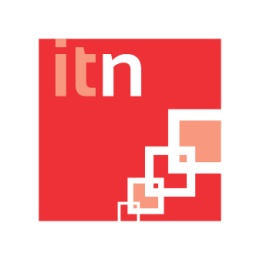 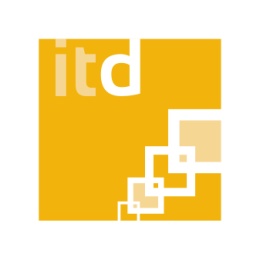 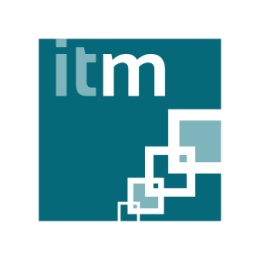 Equipo de investigación
DIRECTOR EJECUTIVO
Gerardo Andrés Hernández Montes

DIRECTORA DE GESTIÓN DE CONOCIMIENTO
Marcela Restrepo Hung
 
EQUIPO DE INVESTIGACIÓN
Coordinadoras
Adriana Muñoz Criado
Karina Cruz

Investigadores
Mario Blanco Navarro
Ana María Avella
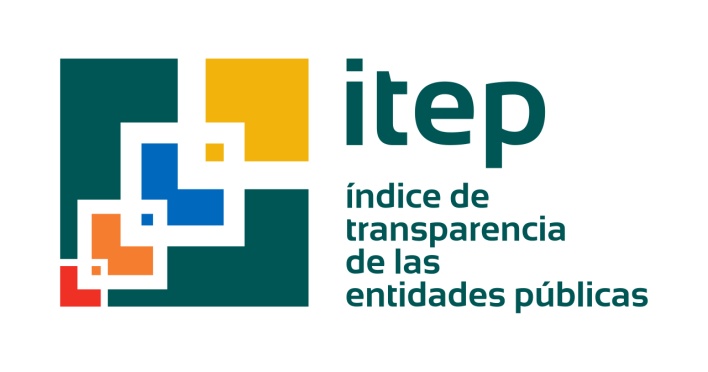 GRACIAS
Corporación Transparencia por Colombia
PBX: 610 0822
transparencia@transparenciacolombia.org.co
Cra. 45A # 93-61, La Castellana
Bogotá D.C.
Este proyecto fue financiado por la Unión Europea